All that culture: Of civilizational garbage/shortage andProcess-relational Thinking
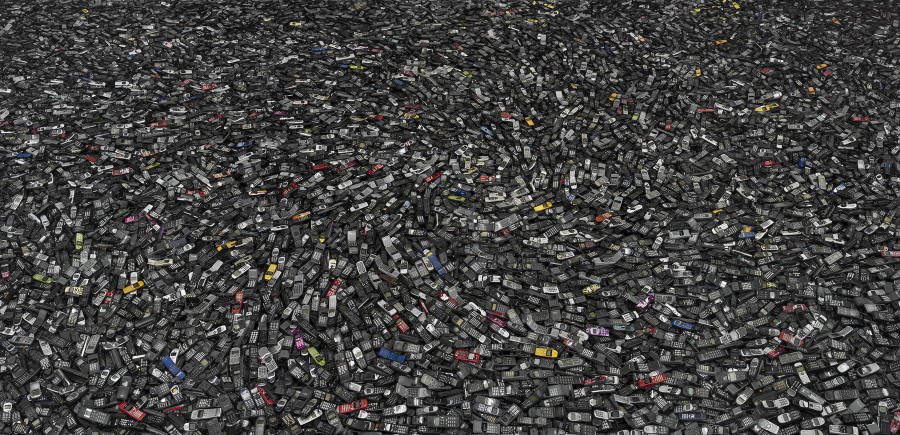 Kyoo lee 
(The City University 
of New York)
with Song Tian
[Speaker Notes: Chris Jordan, Cell Phones #2, Atlanta 2005, Intolerable Beauty: Portraits of American Mass Consumption]
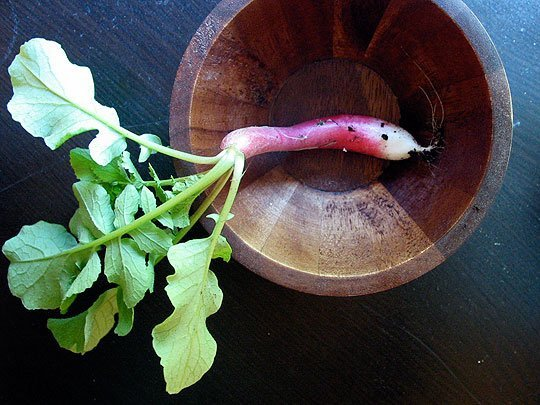 [Speaker Notes: Radish Greens| 시래기 된장국]
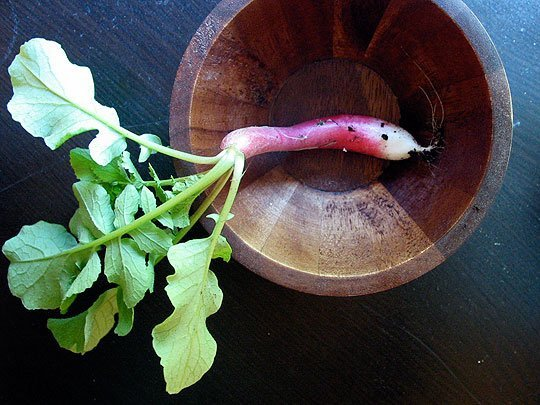 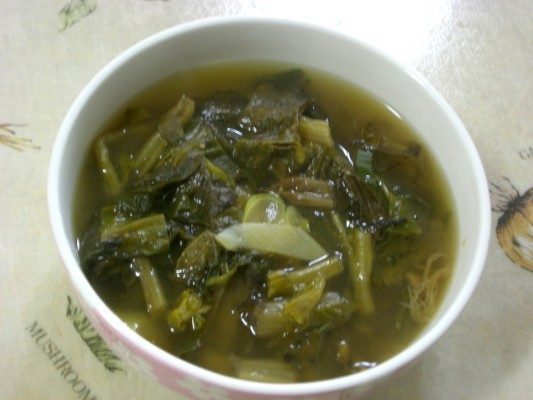 [Speaker Notes: Radish Greens| 시래기 된장국]
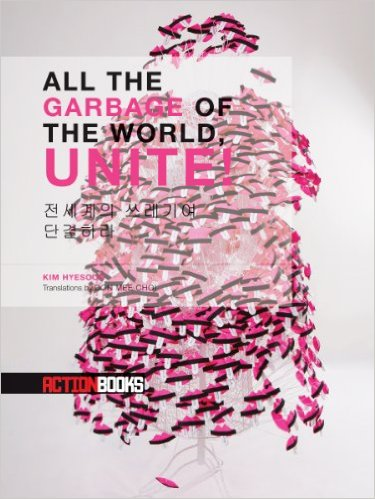 A Trash Talk
One is not born trash but becomes one.
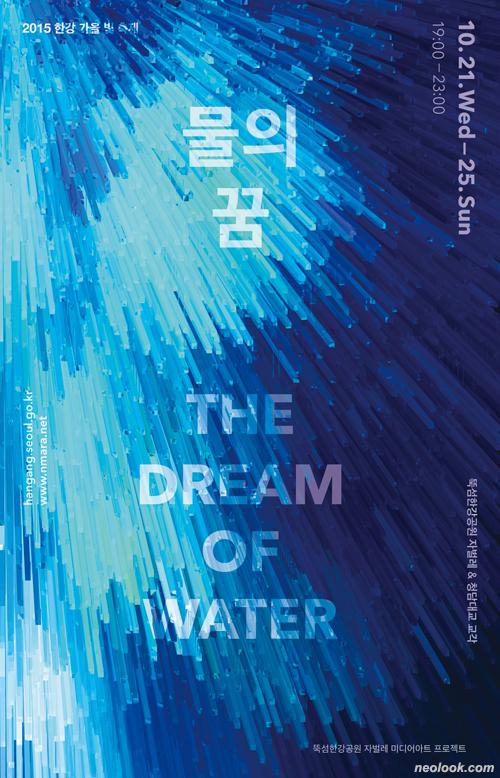 [Speaker Notes: Chris Jordan, Glass, Seattle 2004, 44x56”]
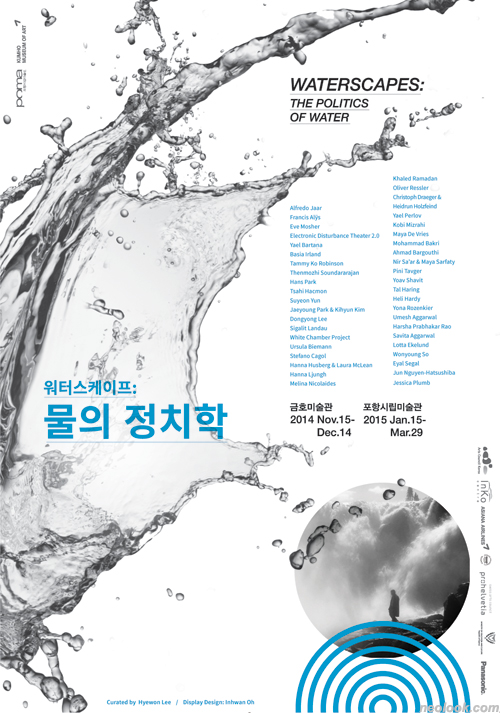 [Speaker Notes: Chris Jordan, Glass, Seattle 2004, 44x56”]
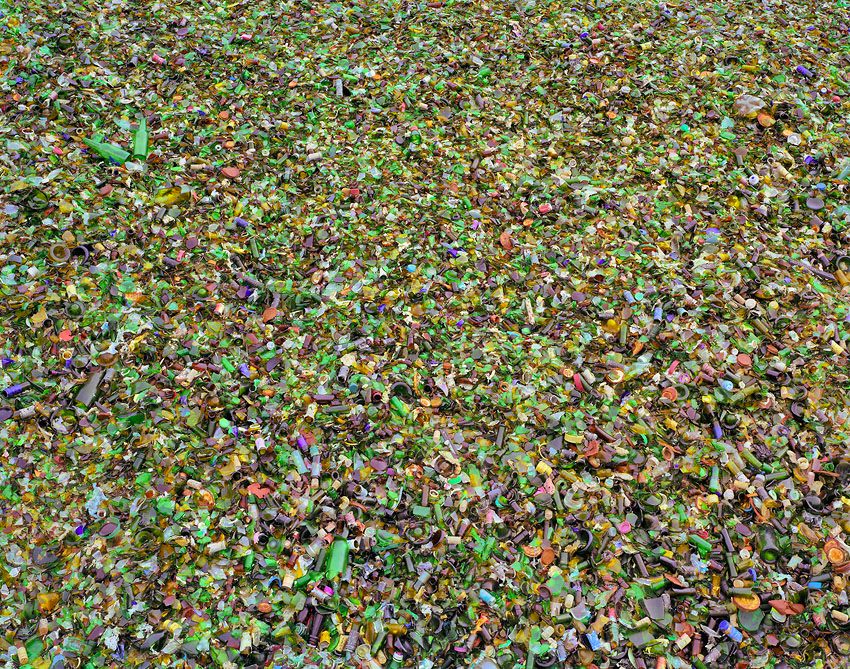 [Speaker Notes: Chris Jordan, Glass, Seattle 2004, 44x56”]
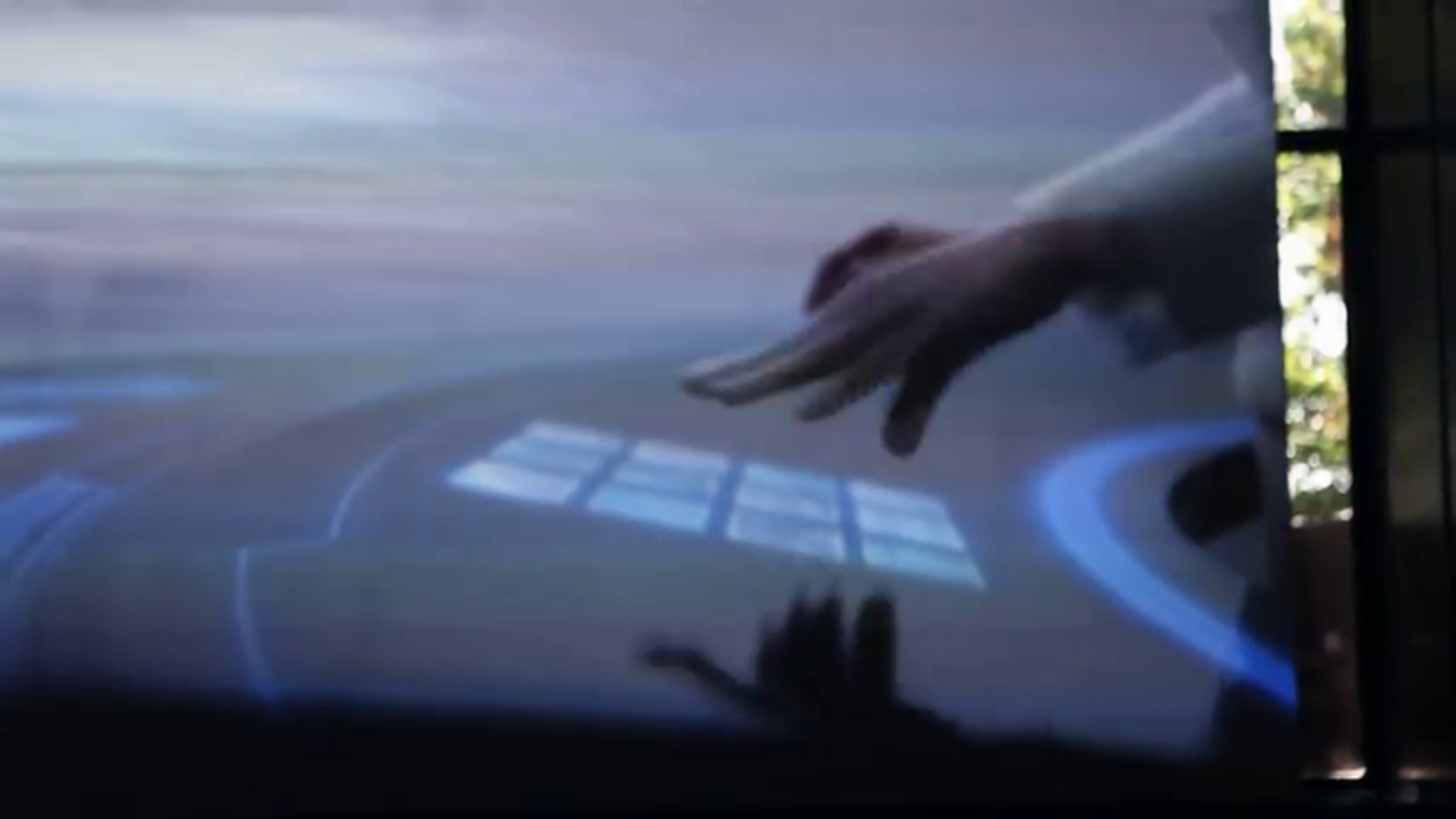 [Speaker Notes: Moon Kyungwon & Jeon Joonho, 2015, The Ways of Folding Space & Flying’]
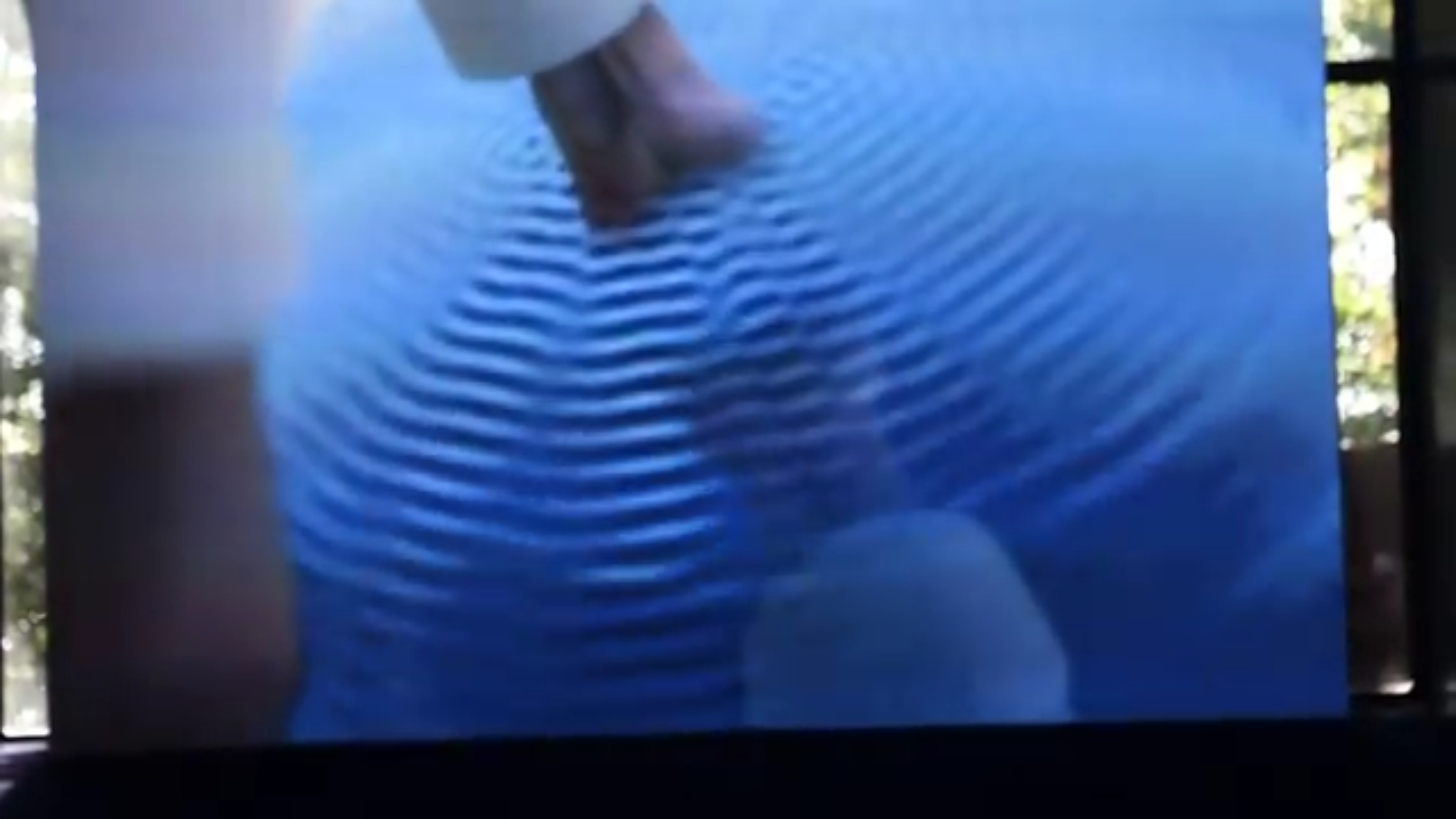 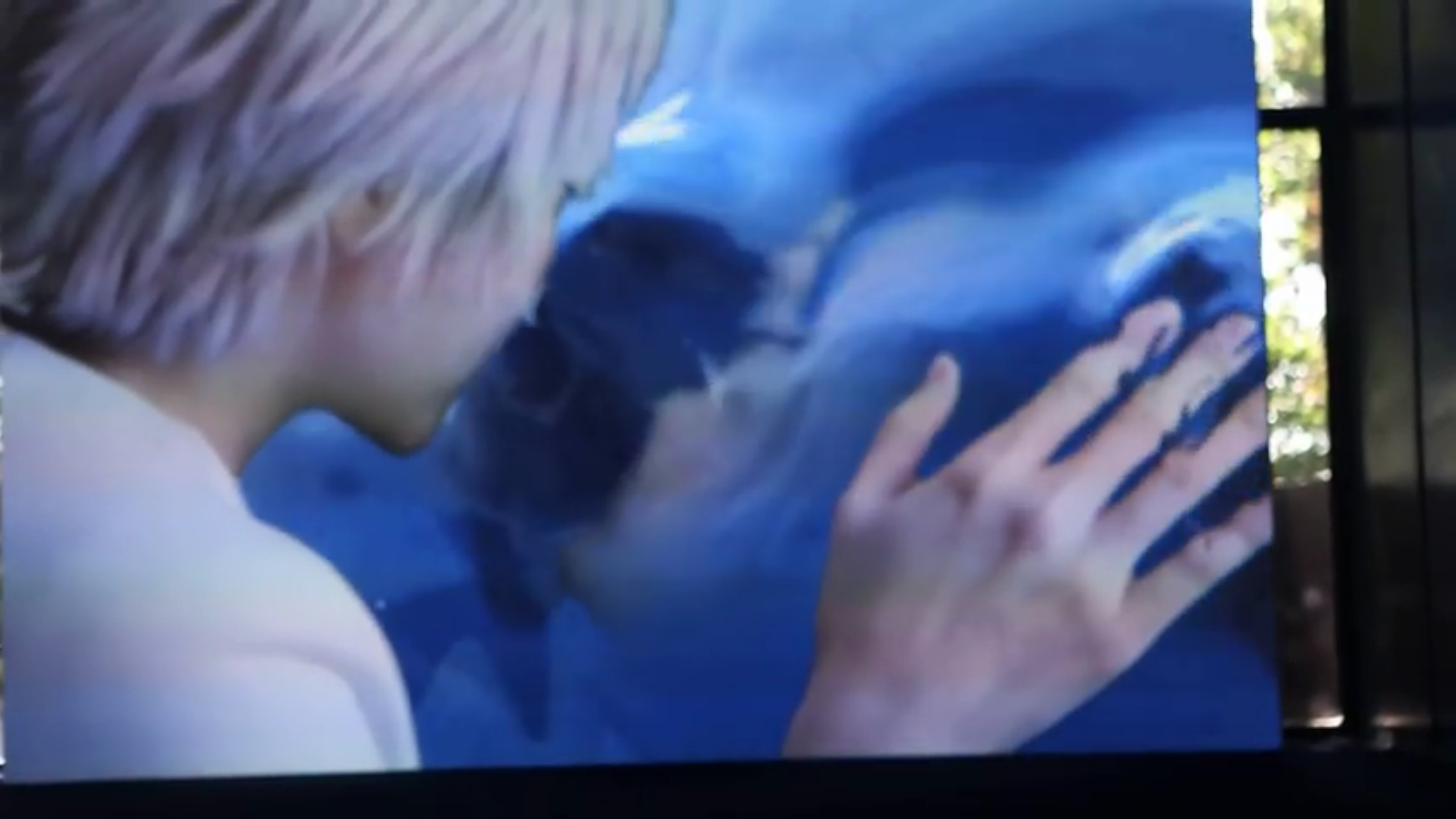 A Trash Talk
One is not born trash but becomes one.
You can step onto the same trash twice.
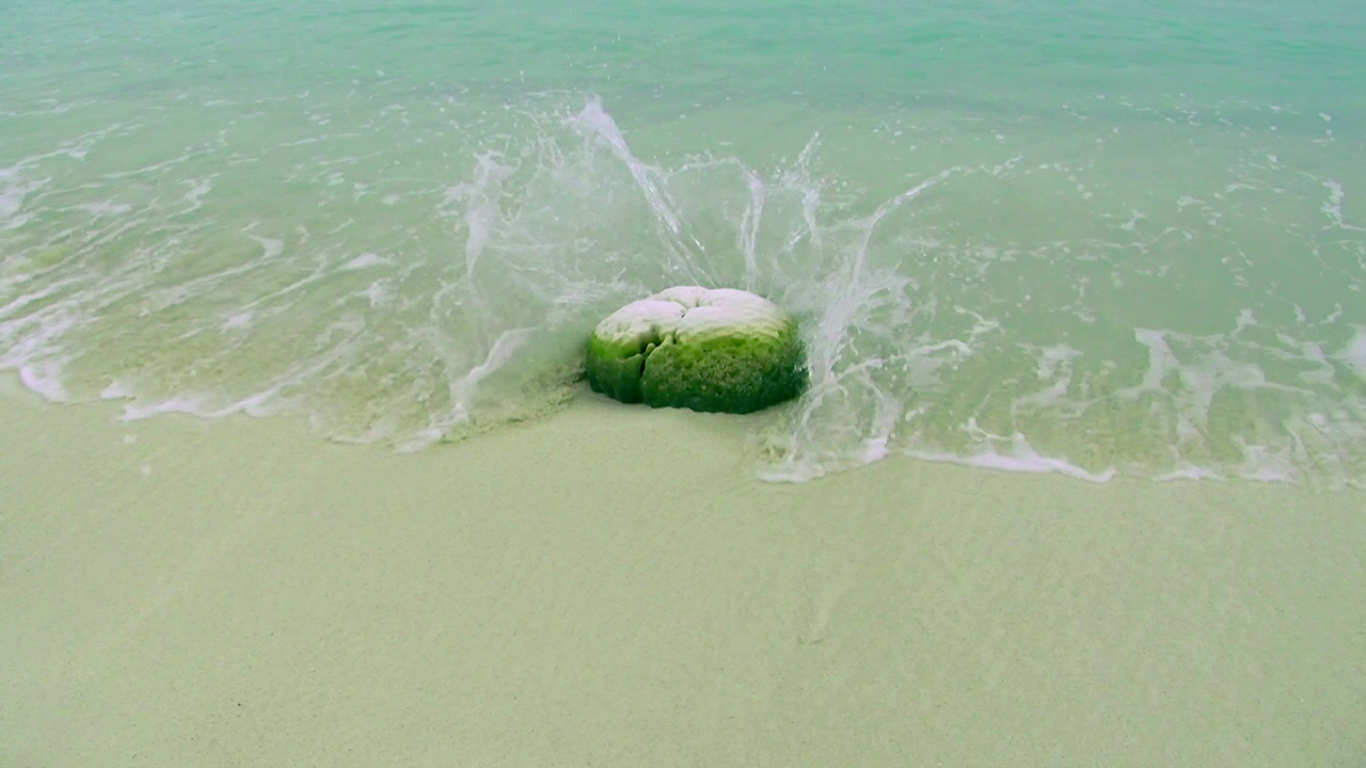 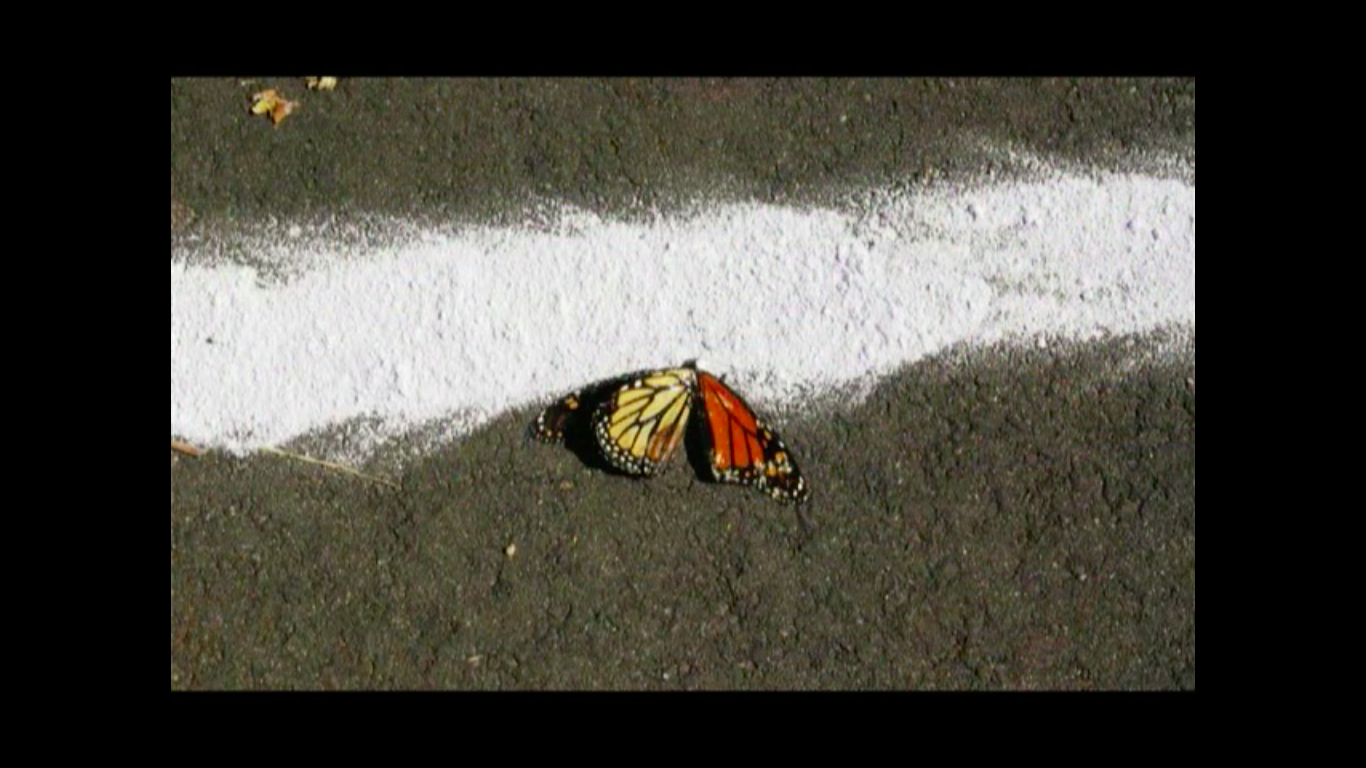 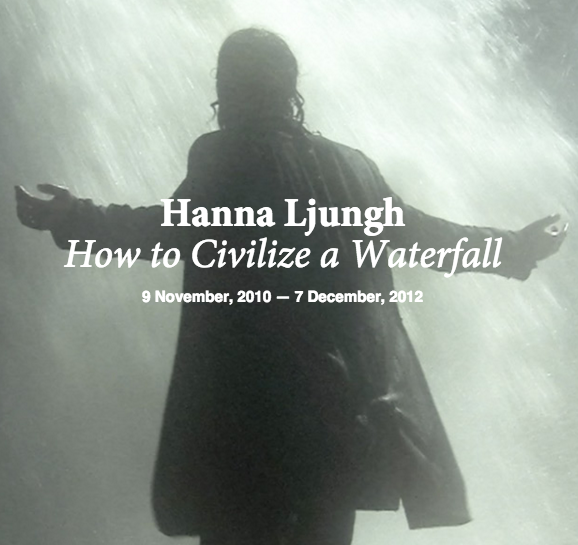 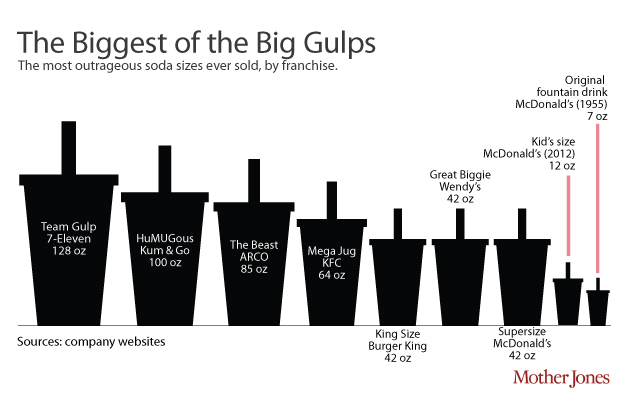 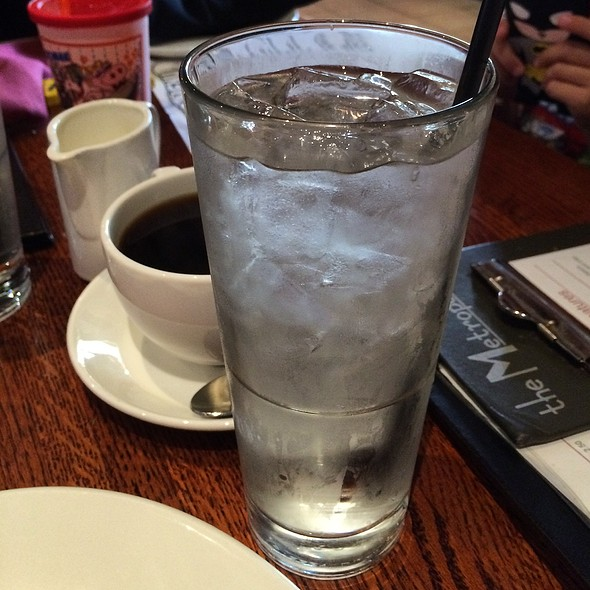 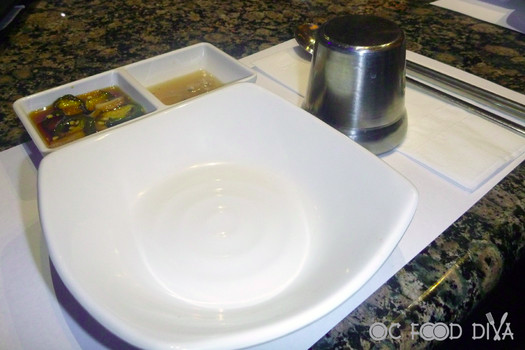 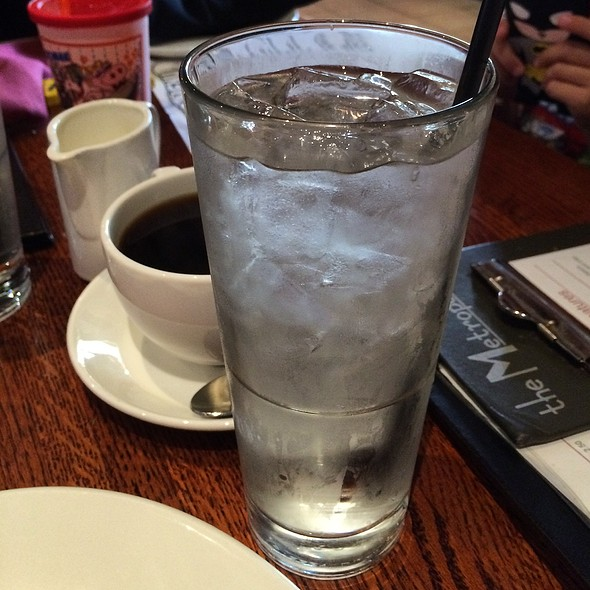 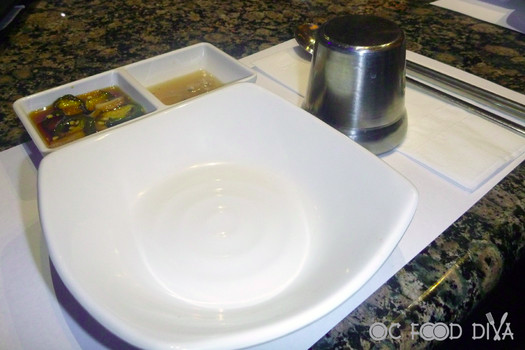 A Trash Talk
One is not born trash but becomes one.
You can step onto the same trash twice.
Treat your trash as you’d trash yourself.